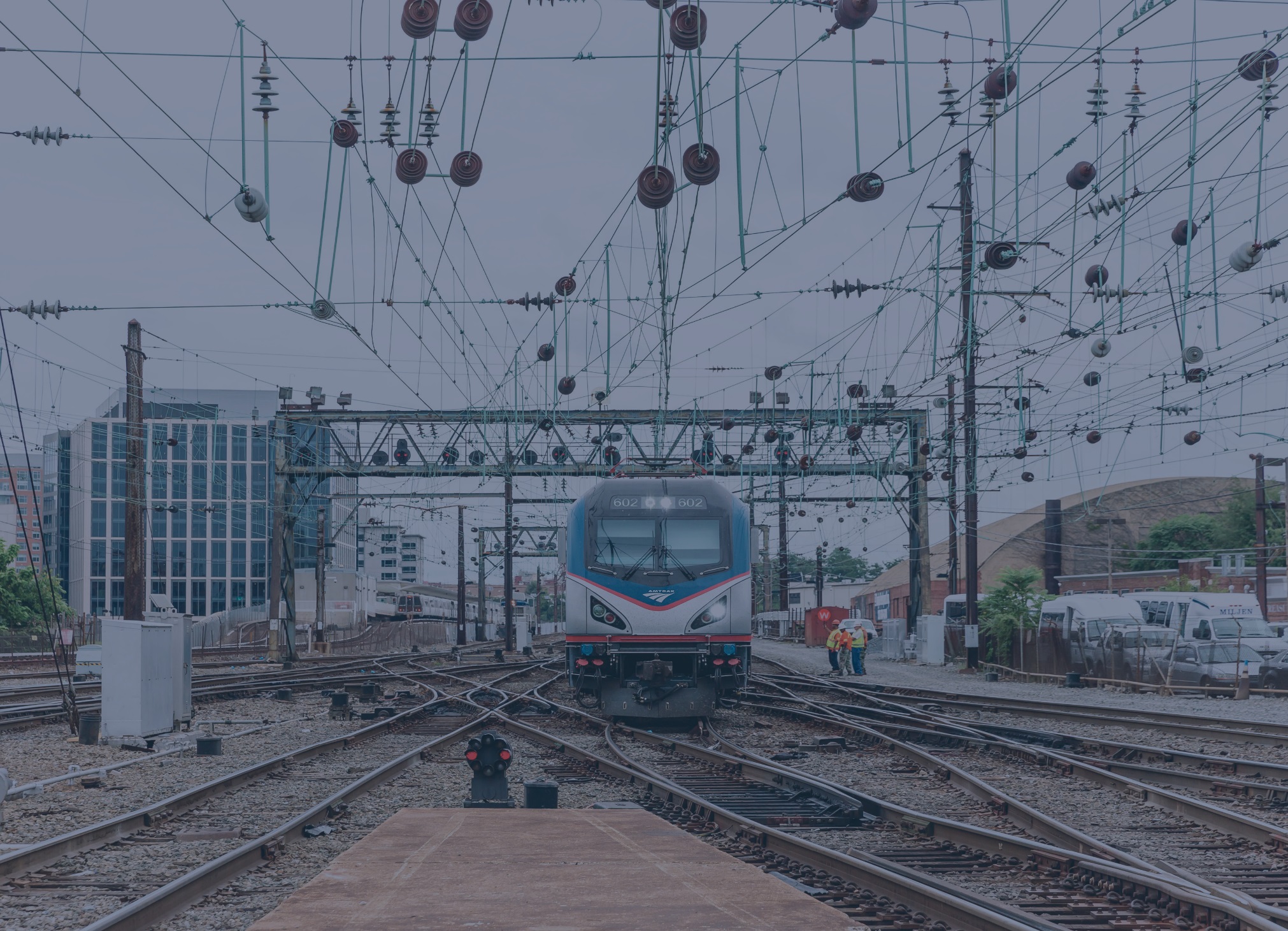 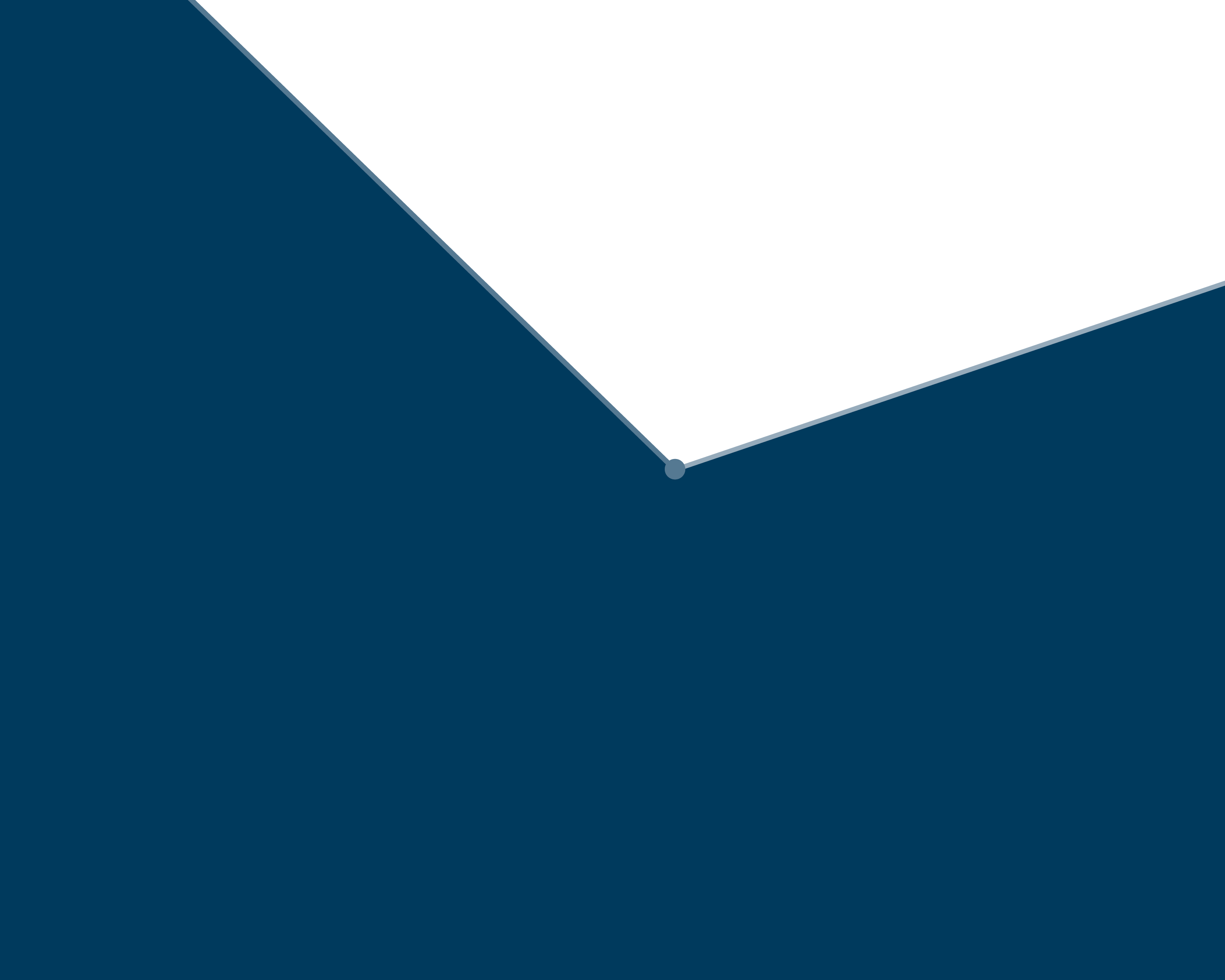 OVERVIEW:POSITIVE TRAIN CONTROL (ptc)
December 2017
Positive Train Control
WHAT IS PTC?
PTC is a technology capable of automatically controlling train speeds and movements, should a train operator fail to take appropriate action in the prevailing conditions.
HOW IT WORKS
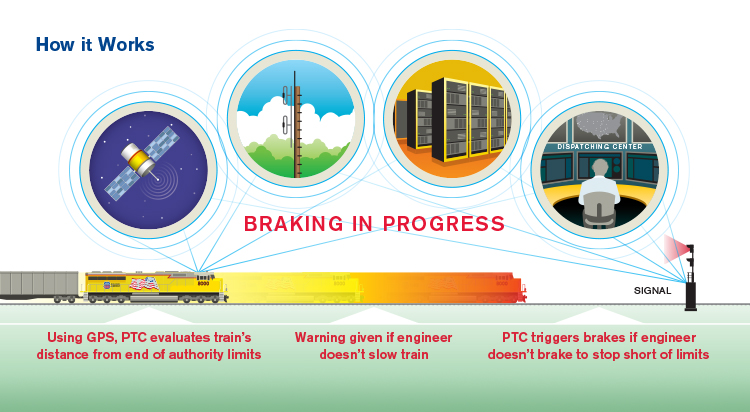 For example, PTC can force a train to stop before it passes a signal displaying a stop indication, or before running through an improperly lined switch, averting a potential collision.
Positive Train Control
WHAT DOES PTC DO?
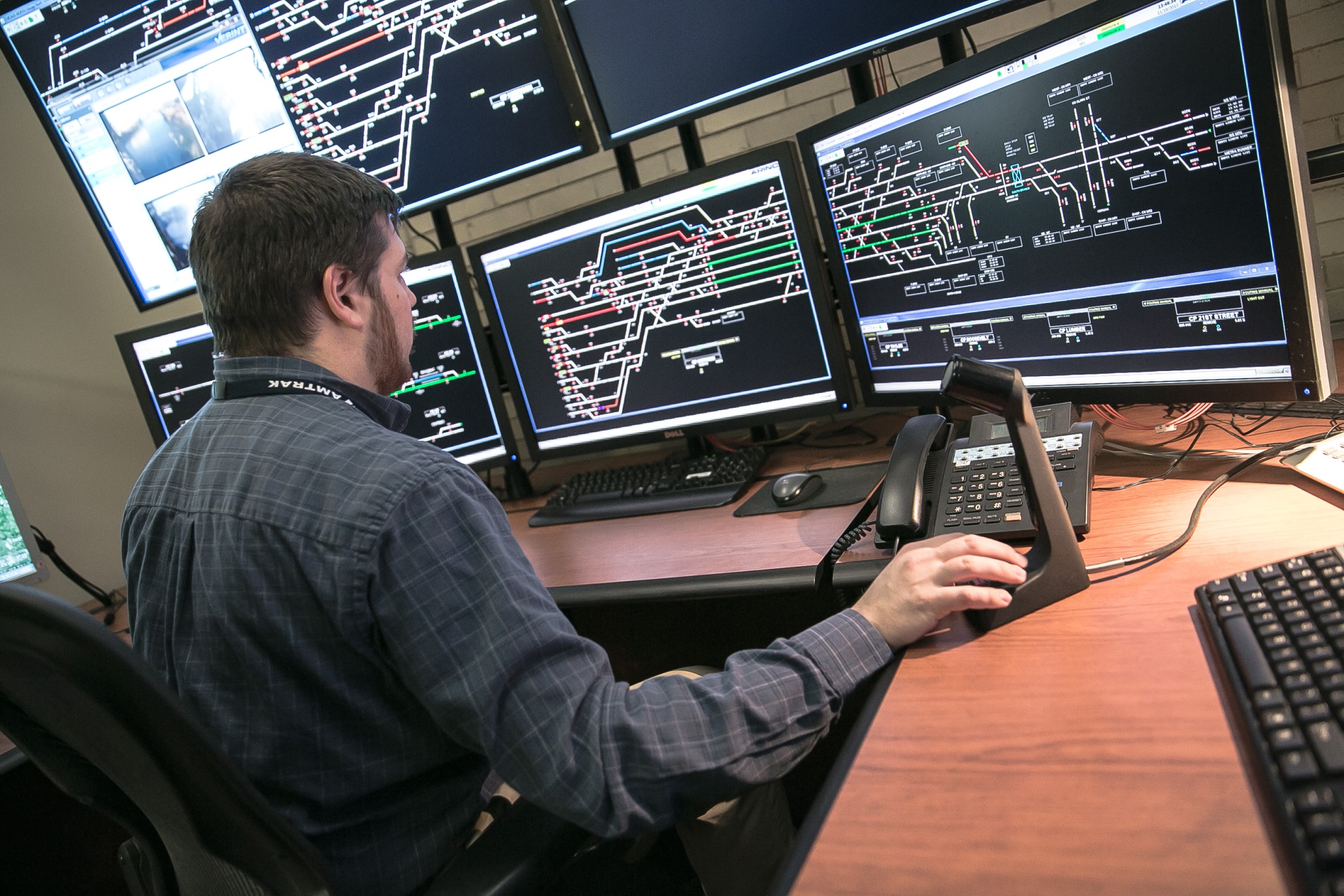 PTC systems that meet the standards set by FRA regulations are required to reliably and functionally prevent: 
Train-to-train collisions;
Over speed derailments;
Incursion into an established work zone; and
Movement through a main line switch in the improper position.
Other functions are applicable within the requirements as specific conditions warrant.
An Amtrak train director monitors the Chicago Union Station control center.
Positive Train Control
WHAT IS THIS HISTORY OF PTC?
How did we get here…
OCT 2015 Congress extends PTC implementation deadline to December 31, 2018:
All Class 1 railroads, intercity passenger railroads, and commuter railroads required to implement PTC (where called for by FRA regulation).
Possibility of two additional years if certain requirements are met.
FRA starts collecting progress  implementation data from railroads shared that data with the public.
1990s – 2000sWhile some railroads make progress on PTC installation, others do not – costs and technical challenges are cited as reasons.
1990s – 2000sAmtrak undertakes pioneering U.S. installations of PTC on portions of the Northeast Corridor and Amtrak’s Michigan Line.  Interest in PTC continues to grow as passenger and transit ridership rise.
1920s-1940sPrimitive automatic train stop systems enter service in some places.
HOW DID WE GET HERE?
1920s - 1940s
1960s - 1970s
1990s - 2000s
2008
2008 - 2015
MAY 2015
OCT 2015
DEC 2015
DEC 2017Amtrak Tacoma incident.
1990s – 2000sInterest in PTC grows.
1990s – 2000sChatsworth collision; Congress passes bill requiring PTC by December 2015.
MAY 2015Frankfurt Junction derailment in Philadelphia – deemed “PTC preventable.”
Positive Train Control
AMTRAK AND PTC
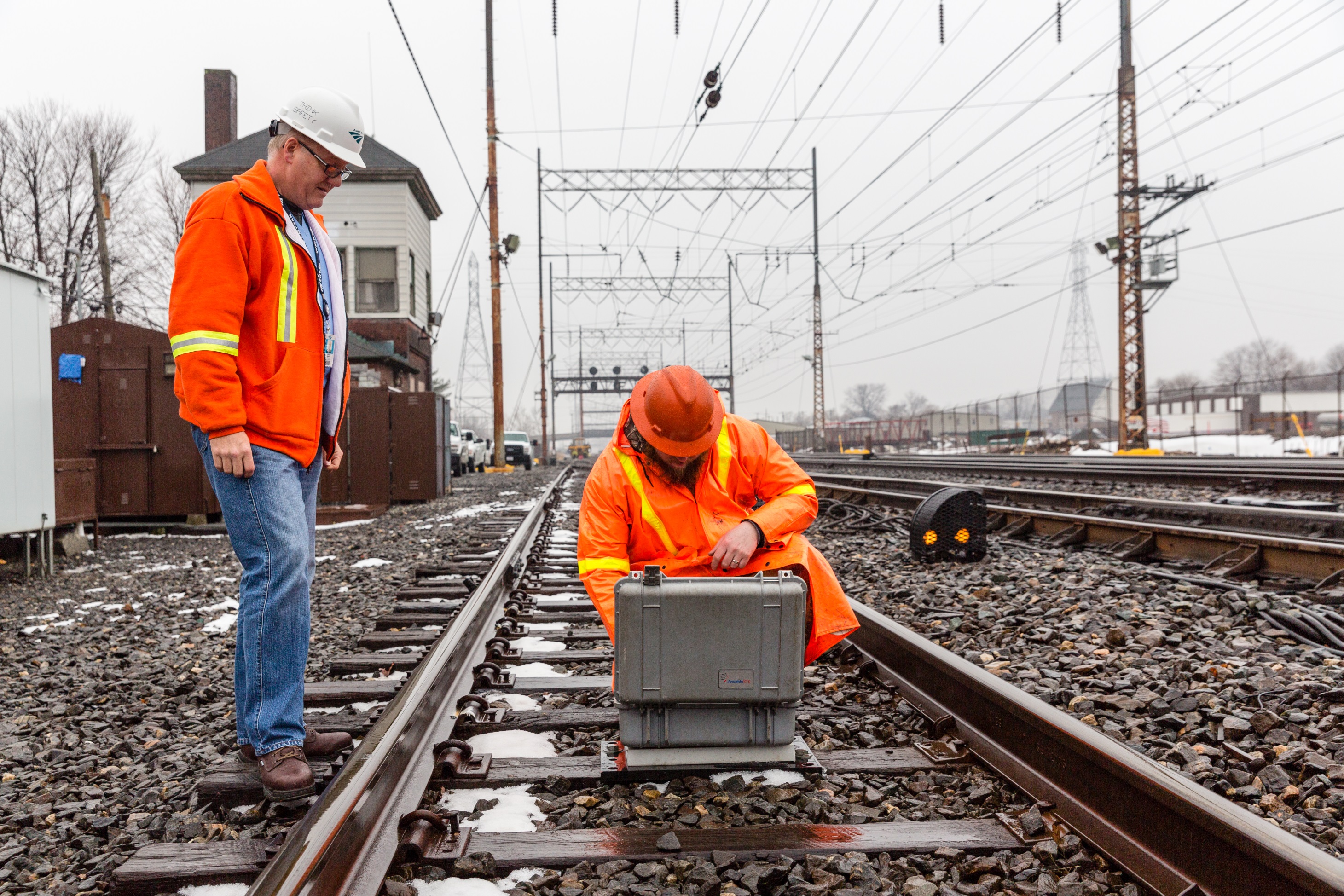 For Amtrak’s purposes, there are 2 types of PTC
PTC technologies that we own/operate and have installed on our infrastructure
PTC technologies that have been chosen by other carriers for their infrastructure that Amtrak’s locomotives and cab cars must operate and communicate with
Amtrak’s PTC = ACSES, ITCS
Approved by FRA, provide all elements of PTC
In use on the NEC (ACSES) and Michigan Line (ITCS)
Freight carriers’ and some other commuter RRs’ PTC = IETMS
Class I freight carriers and many commuter trains use the Interoperable Electronic Train Management System (I-ETMS).
I-ETMS provides all the elements required for PTC
An Amtrak technician resetting a PTC transponder in Delaware along the Northeast Corridor.
Positive Train Control
WHO IS RESPONSIBLE FOR PTC INSTALLATION?
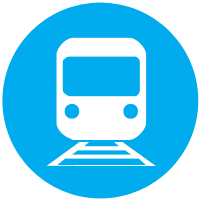 Component
Responsible Party
PTC Infrastructure
Infrastructure system back office server
Testing
Back office servers
Locomotive and onboard systems
Rail infrastructure owner, FRA
Rail infrastructure owner
Rail infrastructure owner, FRA
Shared; host railroads require back office server, Amtrak and other operators also needs one to communicate with multiple host servers
Equipment owner
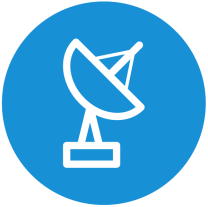 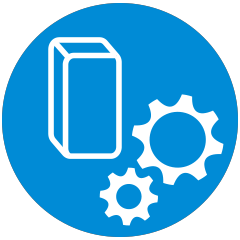 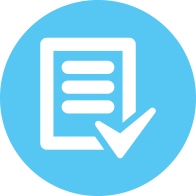 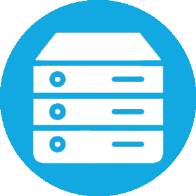 Positive Train Control
CONCLUSION
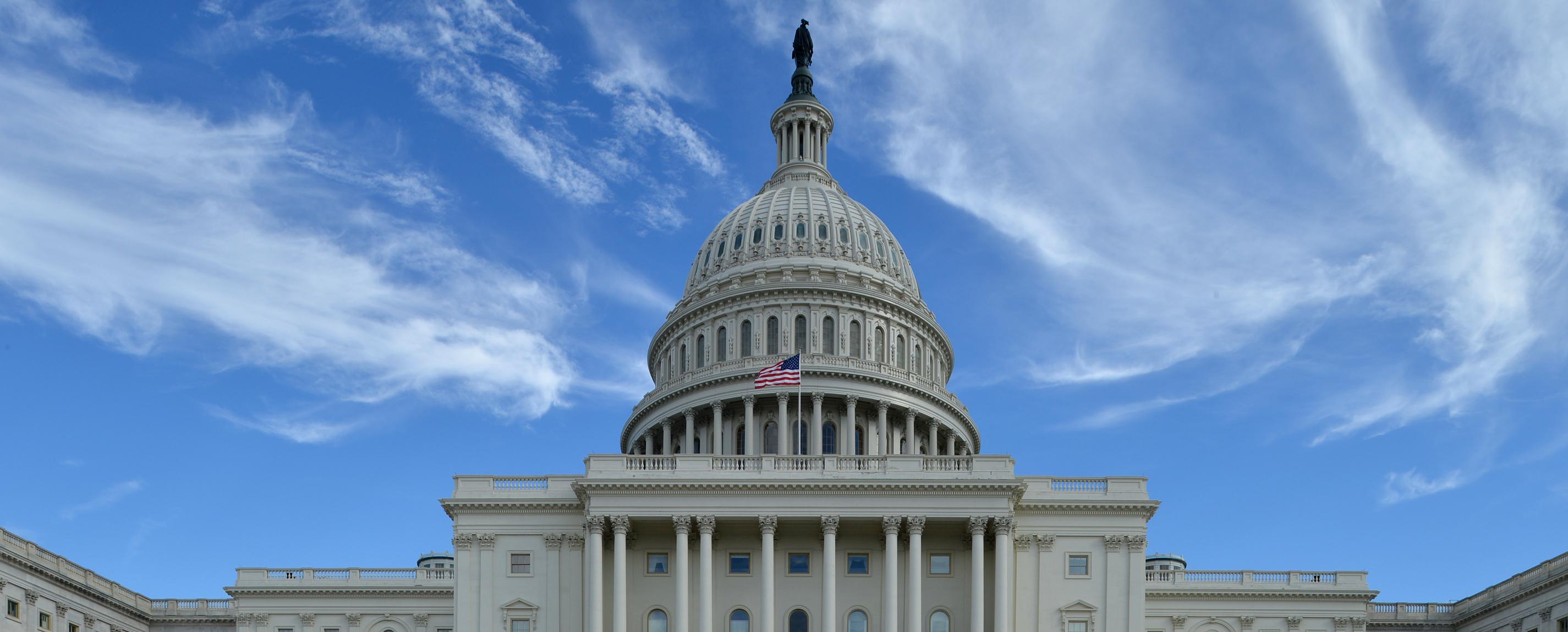 Responsibility for PTC is shared among parties, sometimes complicating implementation, but all parties are working towards the same goal.
Installing PTC is one component of Amtrak’s overarching commitment to the safety of our customers and employees and the communities we serve.
Continued Congressional support is needed to ensure that Amtrak and commuter railroad PTC costs are funded.
APPENDIX:Technical Systems
Positive Train Control
TRACKSIDE SIGNAL SYSTEM
ABS, CTC and Interlockings
Intermediate (ABS) signals operate automatically:
Detect presence of a train using “track circuits”
Activates two signals behind the train to protect it:
 Approach signal
 Stop signal
Interlockings are controlled remotely by dispatchers:
This system of remote control is called “Centralized Traffic Control,” (CTC for short)
Complex of signals and switches electronically “interlocked”
Impossible to “line” an unsafe route
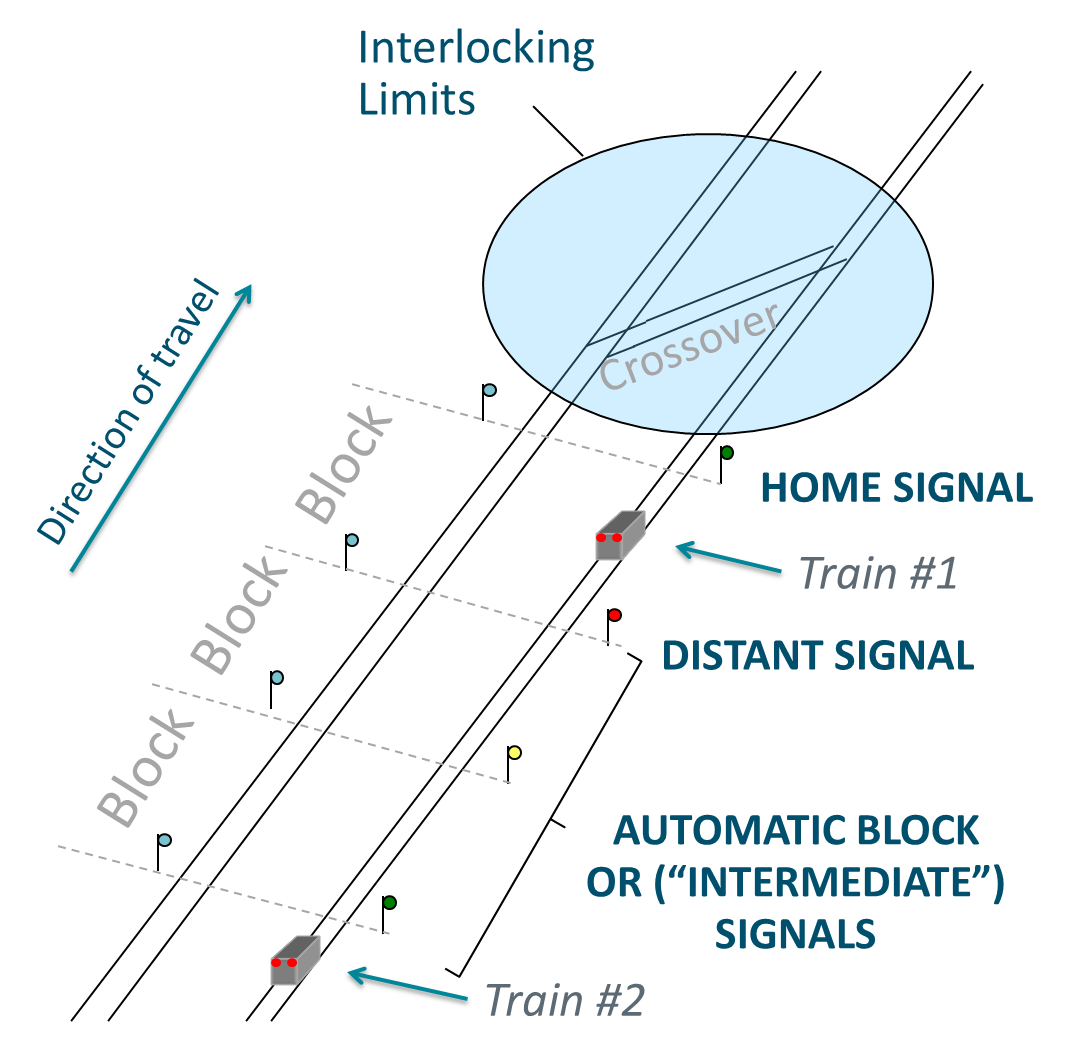 Clear signals permit engineers to operate the train at maximum authorized speeds.
Positive Train Control
I-ETMS ARCHITECTURE
Interoperable Electronic Train Management System (I-ETMS):
I-ETMS is designed to:
Prevent train-to-train collisions
Enforcing stop signals
Enforcing “authority limits” (i.e., track a train has permission to occupy)
Prevent trains from derailing through excessive speed
Prevent trains from entering work zones without proper authorization
Prevent movement through an improperly set switch in the main track
Provide warning and enforcement at a derail or switch providing access to a main track
Provide warning and enforcement in the event of a highway-rail grade crossing warning device malfunction
Provide warning and enforcement for a mandatory directive associated “After Arrival Of” train movements
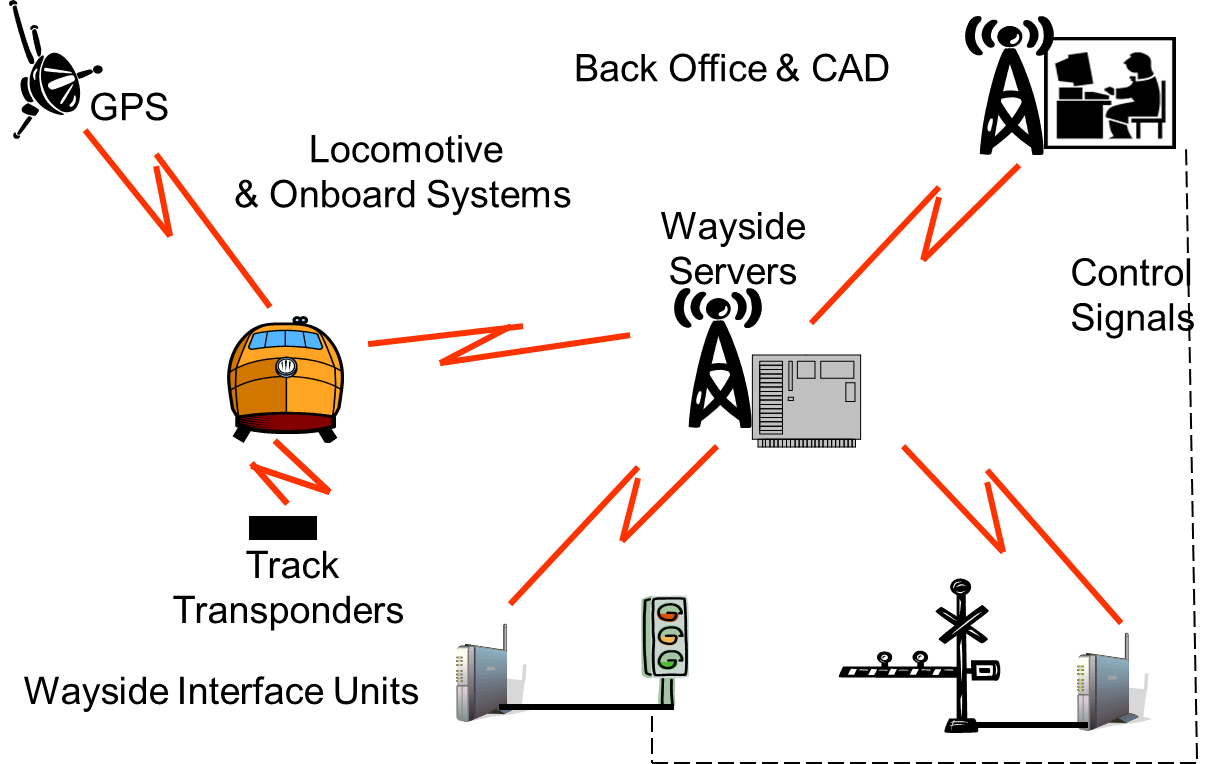 SOURCE: FEDERAL RAILROAD ADMINISTRATION
I-ETMS adds an overlay system to enforce the existing signal indications and civil speed restrictions
Positive Train Control
PREDICTIVE SPEED ENFORCEMENT
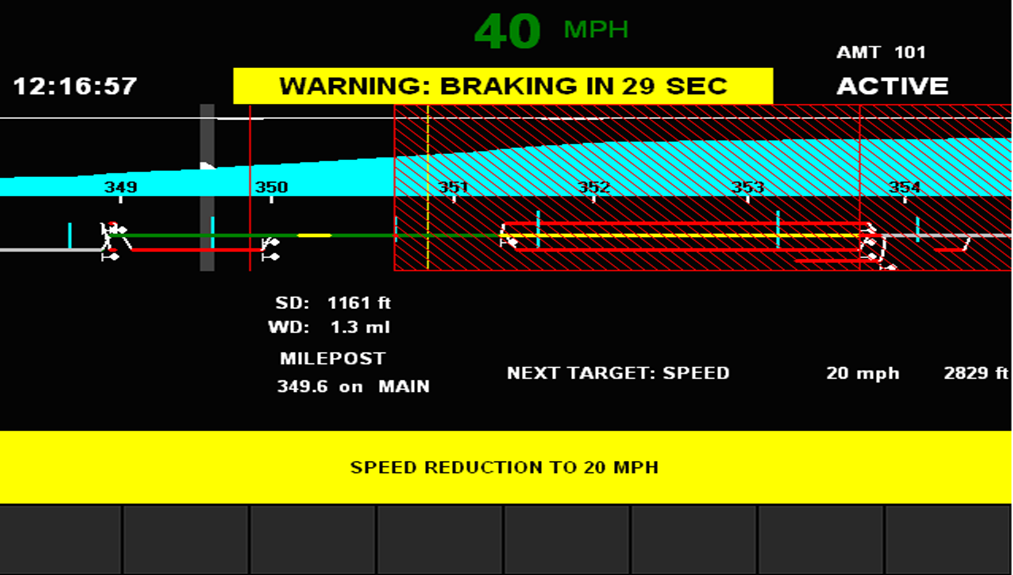 If a train comes within Warning Distance of a speed restriction, and I-ETMS predicts train speed will exceed speed limit by 5mph or more when the train enters the restriction, a “Speed Reduction To XX mph” message will display along with the time remaining to enforcement braking.
Engineer will not be able to recover from a “penalty application” until the train has stopped.
If the engineer takes no action, computer will apply the brakes at the appropriate time, bringing the train to a stop.
Positive Train Control
REACTIVE SPEED ENFORCEMENT
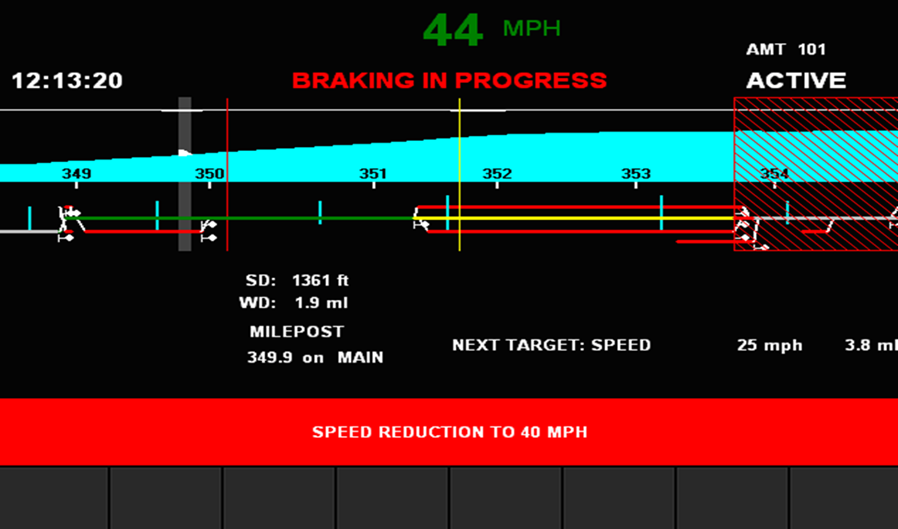 If a train exceeds maximum speed allowed for the track by 3 mph, I-ETMS will display a warning to indicate the train is over speed and a “Maximum Speed Is xx MPH” message.
If the train exceeds the maximum speed allowed for the speed of the current location by at least 5 mph, I-ETMS will apply the brakes and display the “Maximum Speed Is xx MPH” message.
If a penalty brake application occurs, the train MUST be stopped before recovery is permitted.
FOR ADDITIONAL INFORMATION VISIT:media.amtrak.com